我的三年信班
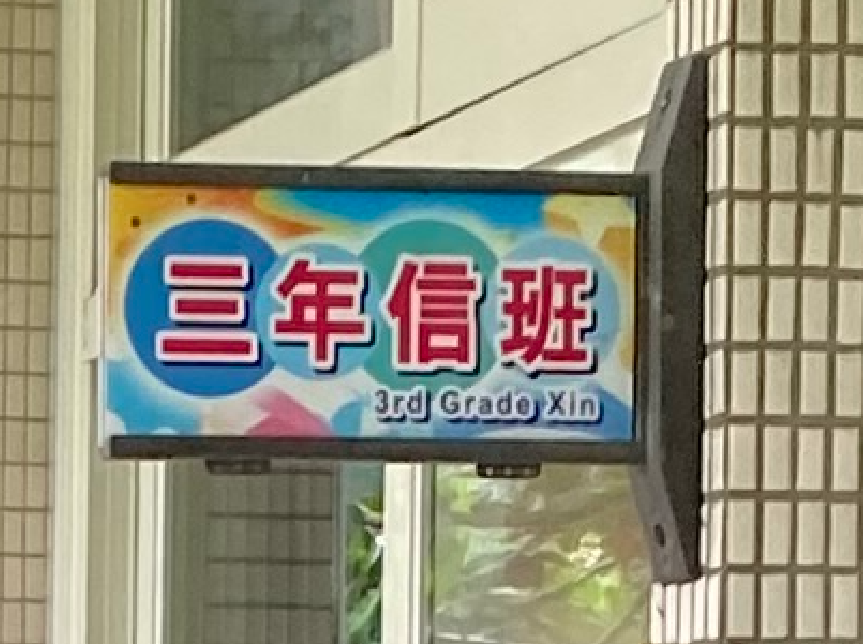 四年信班 陳泓勳
目錄
一.動機
 

二.過程


三.成品


四.問題與解決方案


五.心得
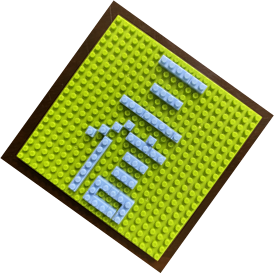 一.動機
因為我很喜歡玩積木,所以長輩常常拿積木作為我的禮物,於是家裡有許多積木,我在網路上看到有人用積木蓋出了精緻的房子,所以我也想嘗試看看用家裡擁有的積木故出自己的教室。
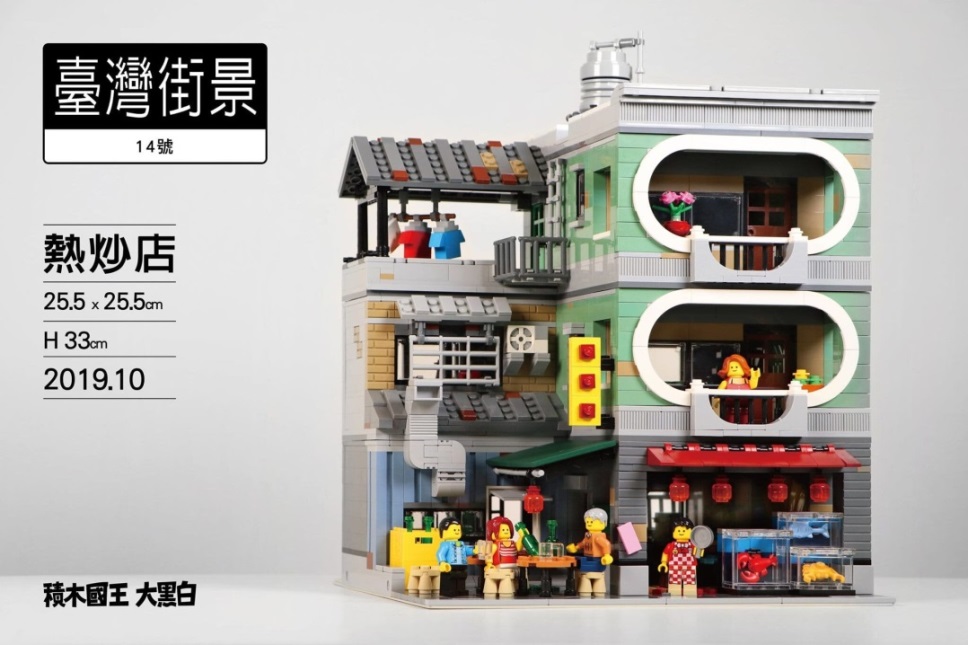 二.過程
1.拍照
   進行教室環境拍攝,作為拼積木的依據。
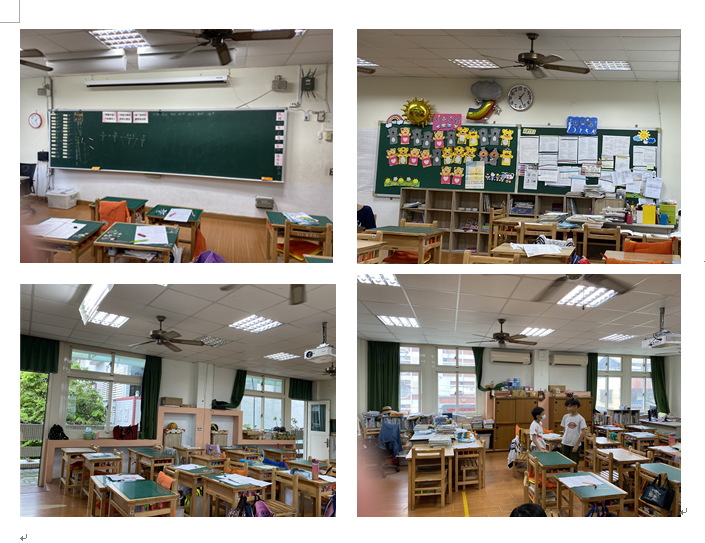 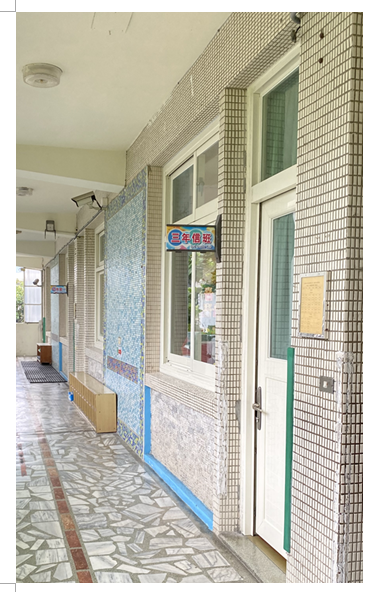 二.過程
2.拆解/分類
   將以前完成的作品拆解,並且分類。
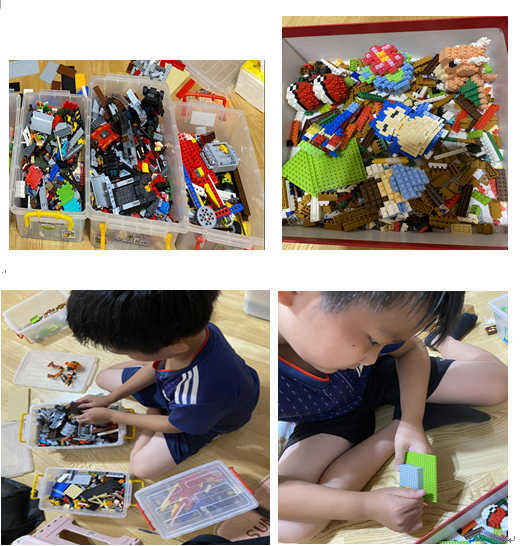 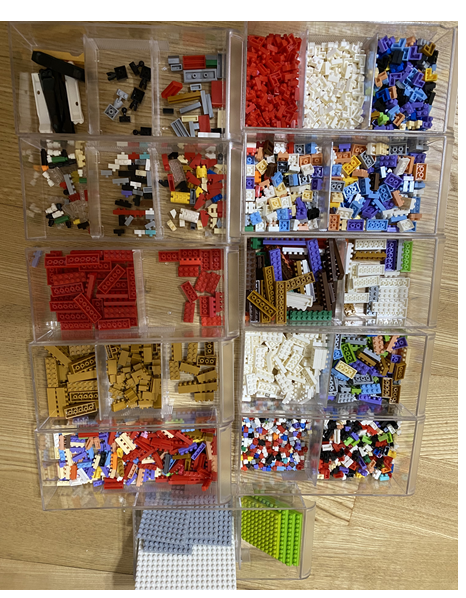 二.過程
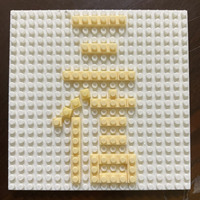 3.組合(1)
   底板組合，做為地板
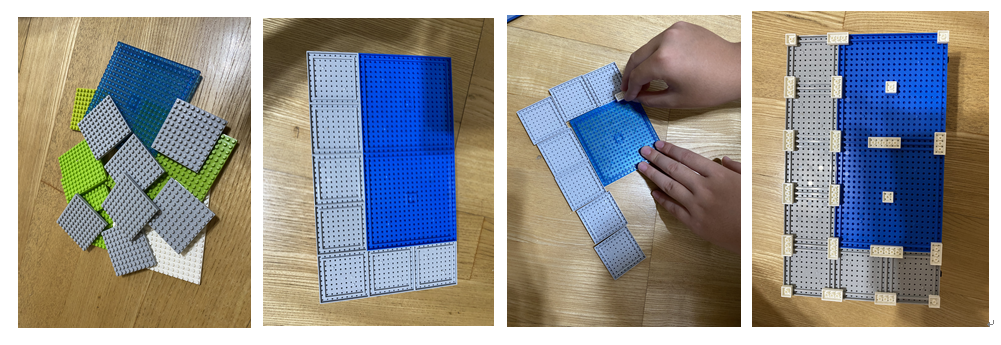 二.過程
3.組合(2)
   拼出教室的配置 ~
   課桌椅/置物櫃/兩邊書櫃/老師的前後桌椅
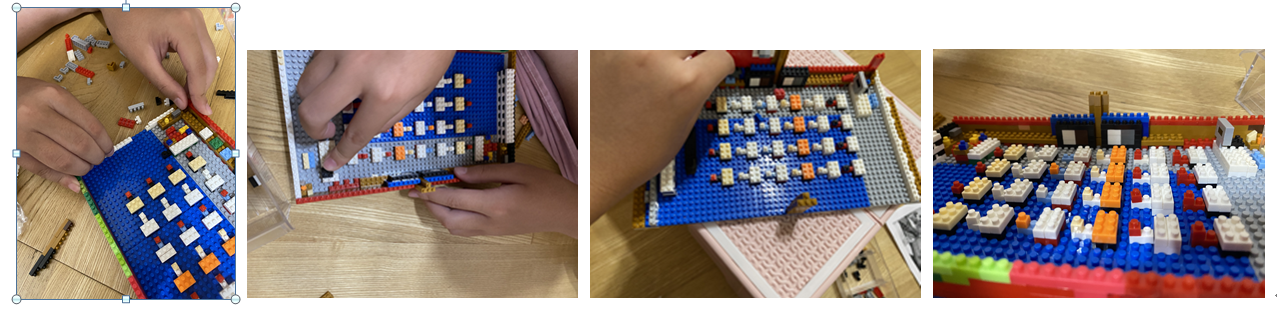 二.過程
3.組合(3)
   把左右邊的牆建好 ~
   前後門/窗戶/冷氣/柱子
 （牆面要交錯才會穩定不晃動）
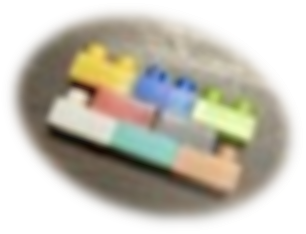 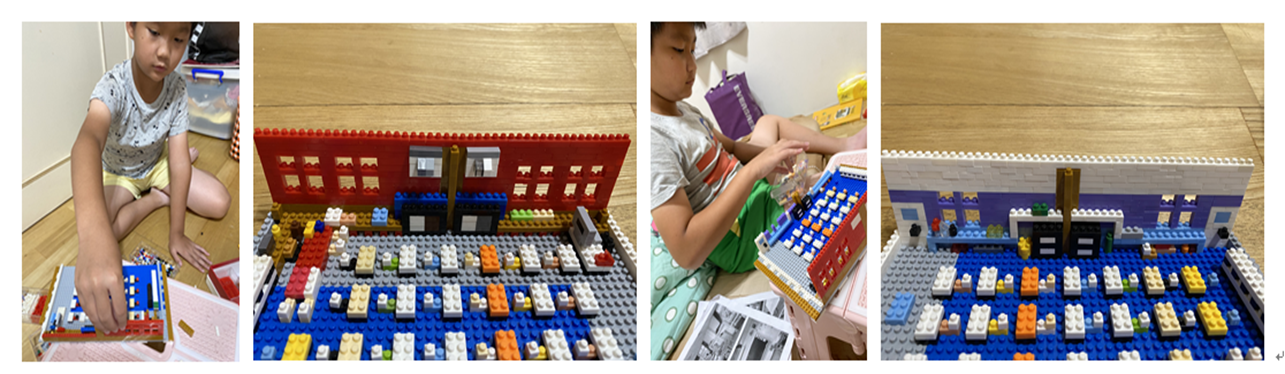 二.過程
3.組合(4)
   用底板組合黑板及佈告欄 ~
   (利用轉折角來豎立)
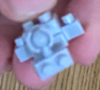 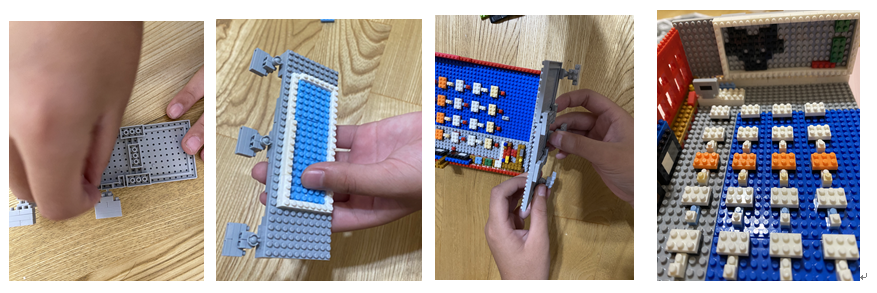 二.過程
3.組合(5)
      製作天花板以及電風扇與投影機，
    再利用轉折角固定。
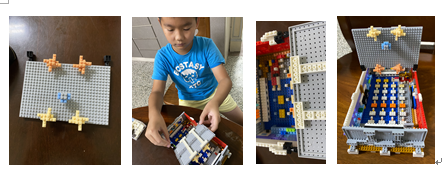 三.成品
終於完成了 YA!
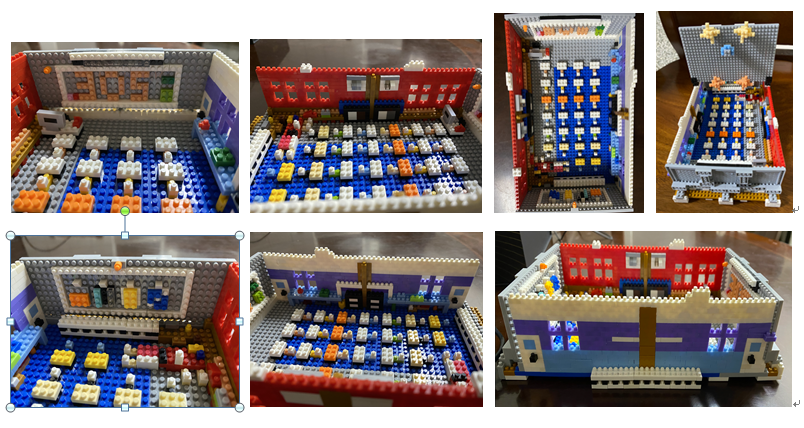 四.困難與解決方法
五.心得
1.每次收到的積木組合都會有說明書，而這次不一樣必須要從無裝到有，所以我覺得特別的難。
2.由於這一次麥哲倫需要自行創作，所以我裝了又拆、拆了又裝一直重複做才做好，這時我才發現製作積木模型的人真的好厲害，竟然可以把每一個結構都分得清清楚楚。
3.在過程中我學到了如果第一次沒有成功，那就必須利用其他方法繼續嘗試，直到成功，就會獲得滿滿的成就感。
4.感謝有媽媽的陪伴與鞭策。
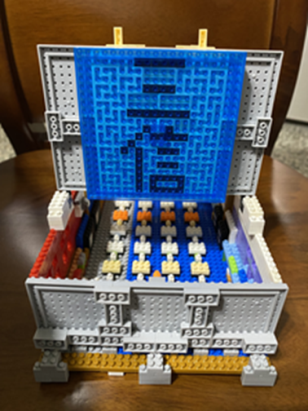 謝謝大家的聆 聽
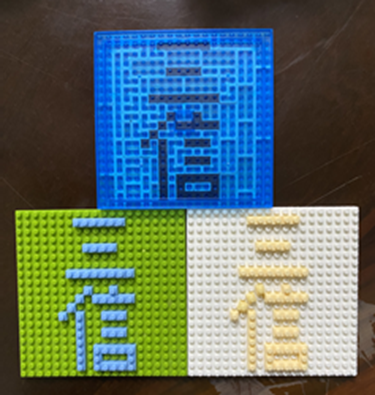